Analýza genomických a proteomických dat
Mgr. Eva Budinská, PhD
Integrativní bioinformatika a biostatistika, RECETOX, PřF
eva.budinska@recetox.muni.cz
Jaro 2023
Meta-analýza
Supertabulka omicsových dat (studie-řádky, omicsové proměnné – sloupce)
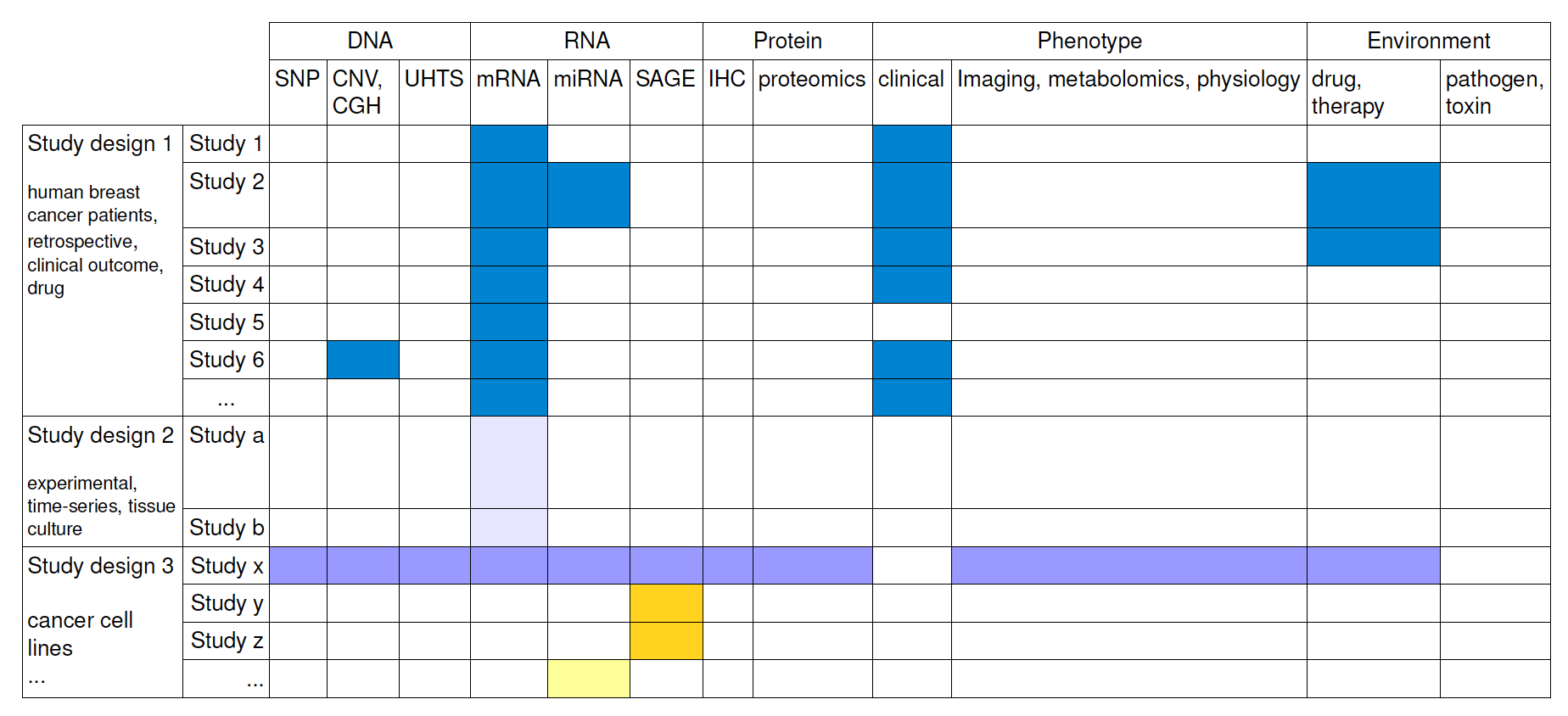 „Horizontální“ integrace – stejné vzorky, různé typy dat (proměnné)
„Vertikální“ integrace – stejné proměnné, různé studie (vzorky)
Počet nalezených publikací s klíčovým slovem “meta analysis” v databázi pubmed.
Co je to meta-analýza?
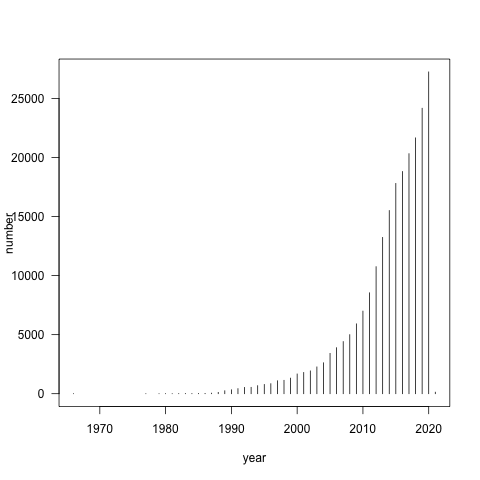 Statistická analýza, která kombinuje výsledky z více vědeckých studií
Rozšířila se v 70. letech
Stále více studií na stejné téma znamená více možností meta-analýzy
Motivace
Nutnost publikovat data umožňuje jejich opětovnou analýzu

Tato reanalýza dat umožňuje:
Kritickou recenzi původních výsledků
Potvrzení / validaci výsledků z jiných studií
Robustnější objevy založené na větší velikosti vzorku
Nové objevy ve větších oblastech / kontextech
Úvod do meta-analýzy: příkladová data
Na Kalifornské univerzitě v Berkeley byla provedena observační studie zaměřená na předpojatost při přijímání absolventů. Během studijního období požádalo o přijetí ke studiu 8 442 mužů a 4 321 žen. Bylo přijato asi 44% mužů a 35% žen.
US Berkeley – výsledky přijímacích zkoušek 1973*



Byli při přijímacím řízení favorizováni muži?
Poměr šancí nepřijetí:

p-hodnota:
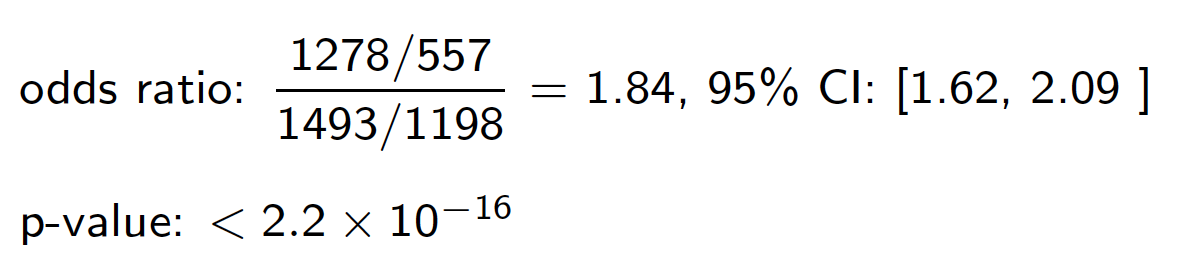 *Bickel, Hammel, O'Connell (1975) Sex bias in graduate admissions: data from berkeley. Science 187:398-403
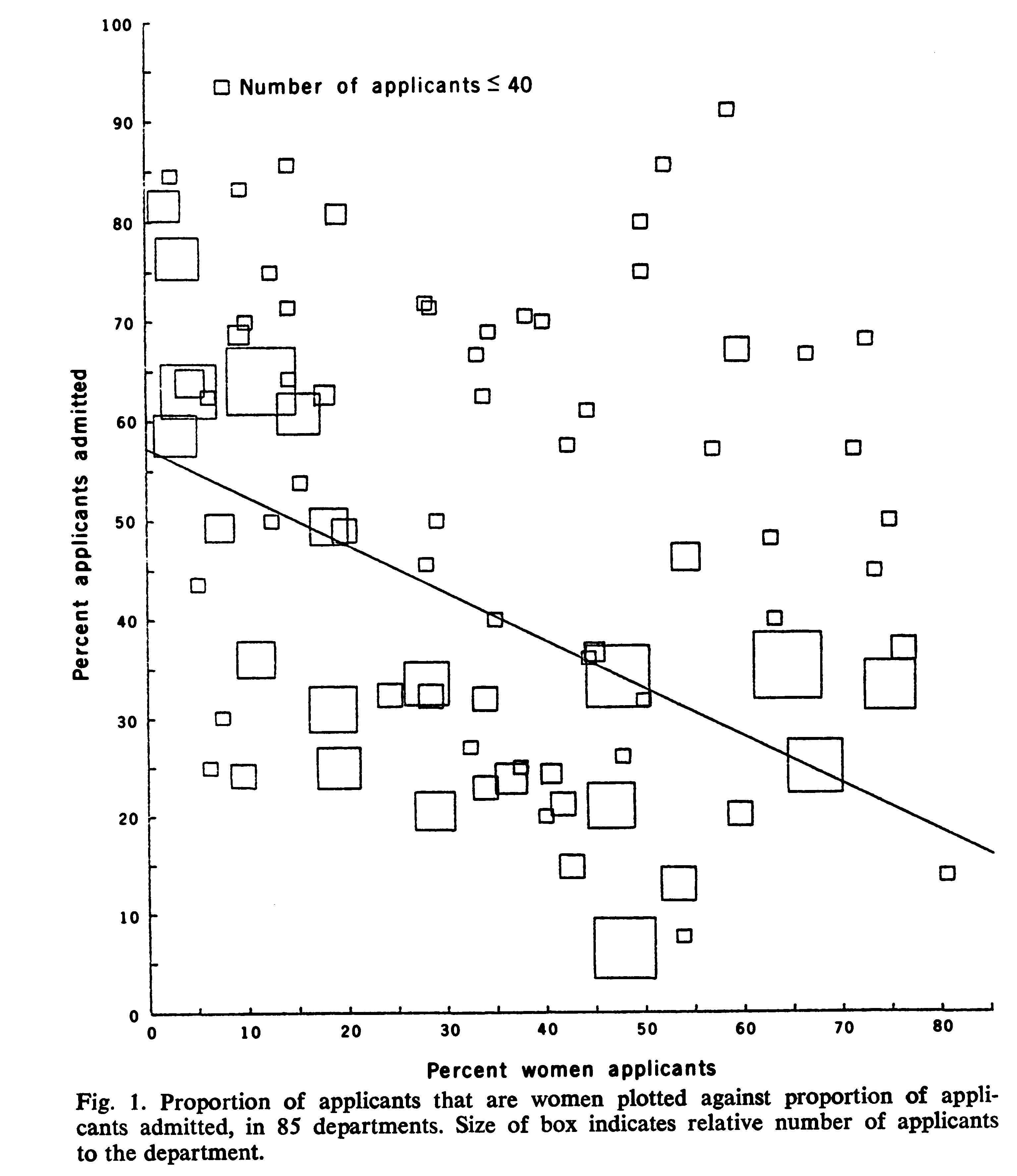 Do prvních fakult se dalo snadno dostat. Tam se hlásilo více než 50% mužů.
Do ostatních čtyř fakult bylo mnohem těžší se dostat. O tyto se zajímalo více než 90% žen.
Forestplot
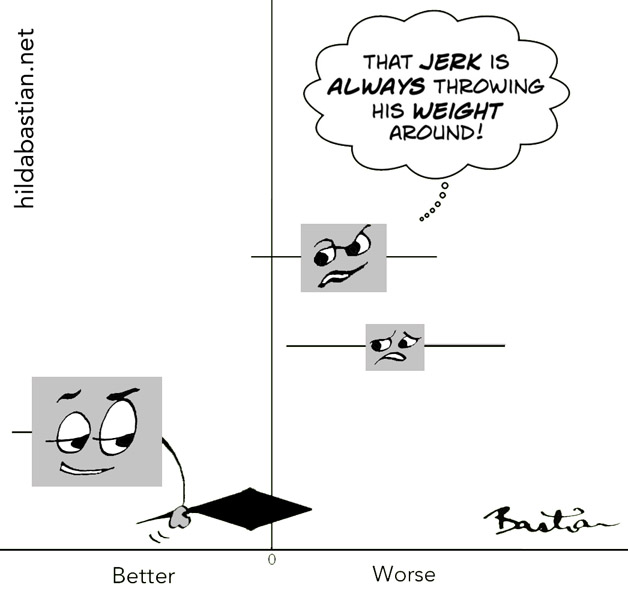 je grafické zobrazení odhadovaných výsledků z řady vědeckých studií zabývajících se stejnou otázkou spolu s celkovými výsledky (meta-analýza)
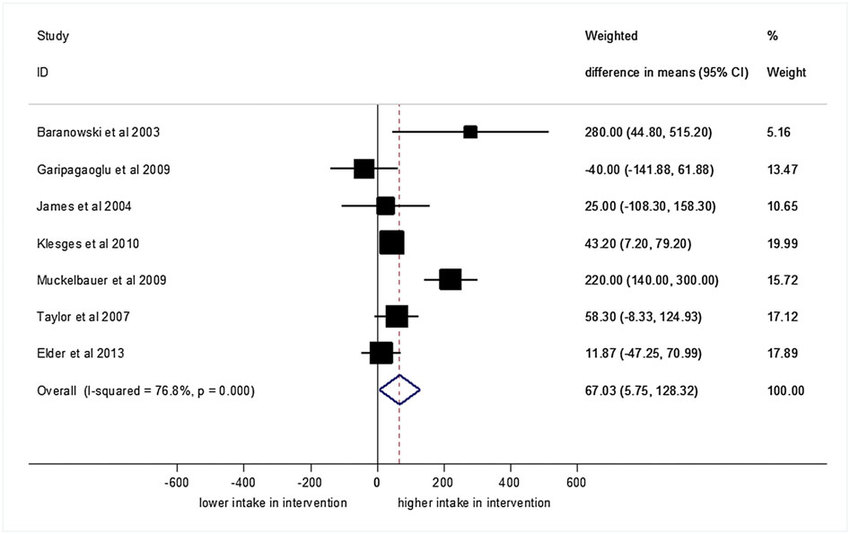 Velikost čtverce je proporční velikosti studie.
Stratifikovaná analýza a forest plot
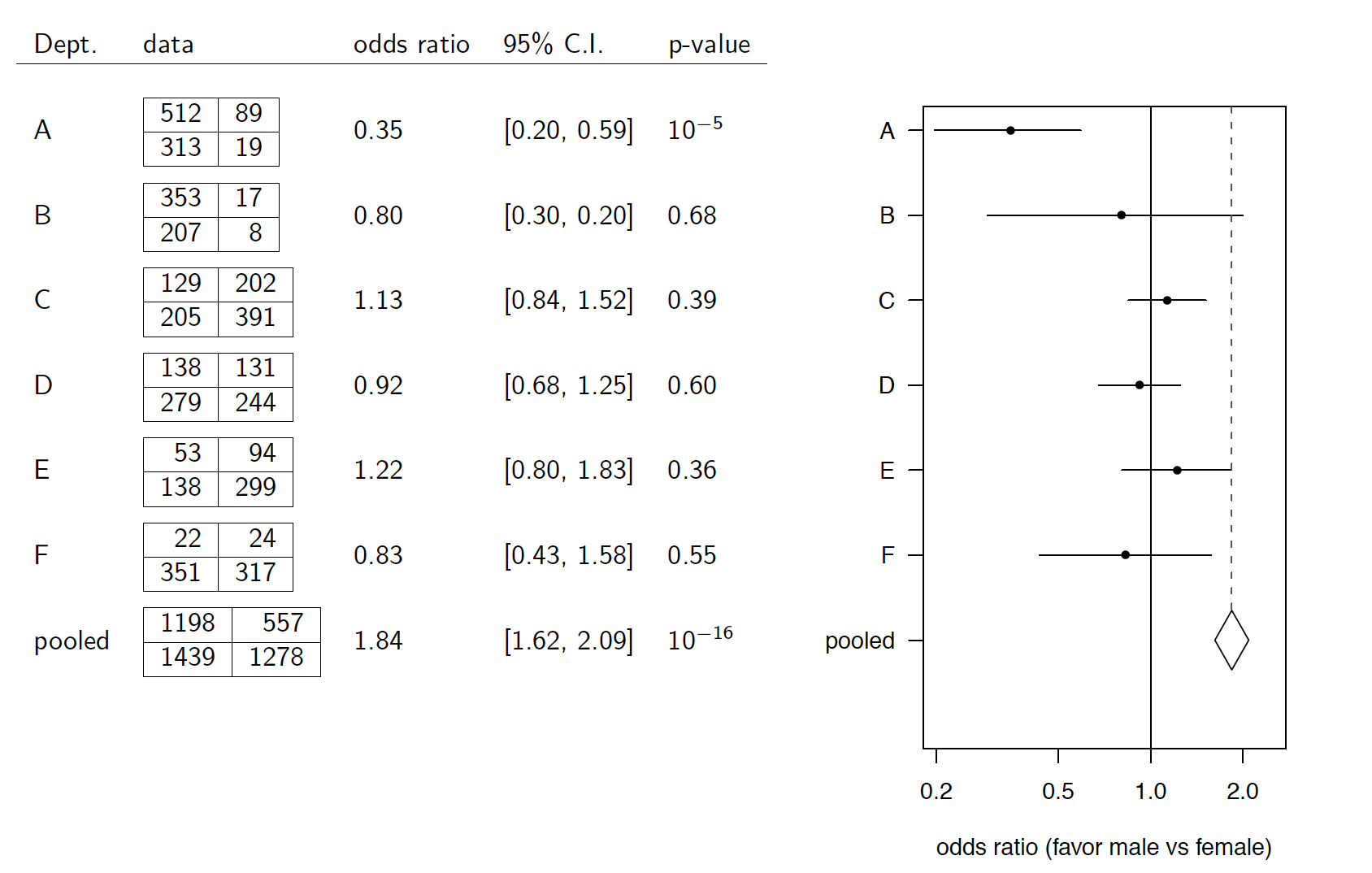 Stratifikovaná analýza a forest plot
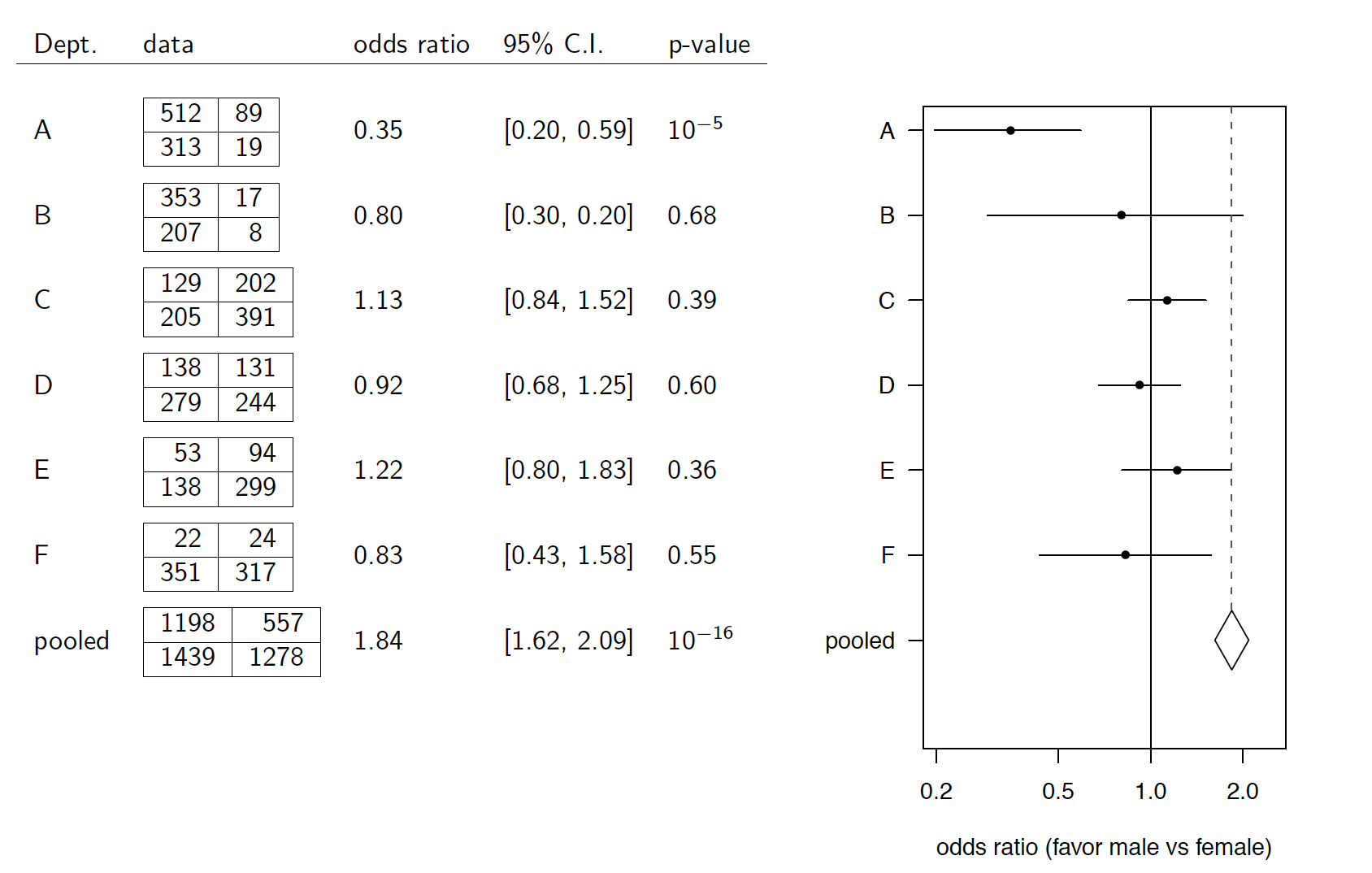 Efekt a interval spolehlivosti
Souhrnný odhad
Stratifikovaná analýza a tzv. forest plot
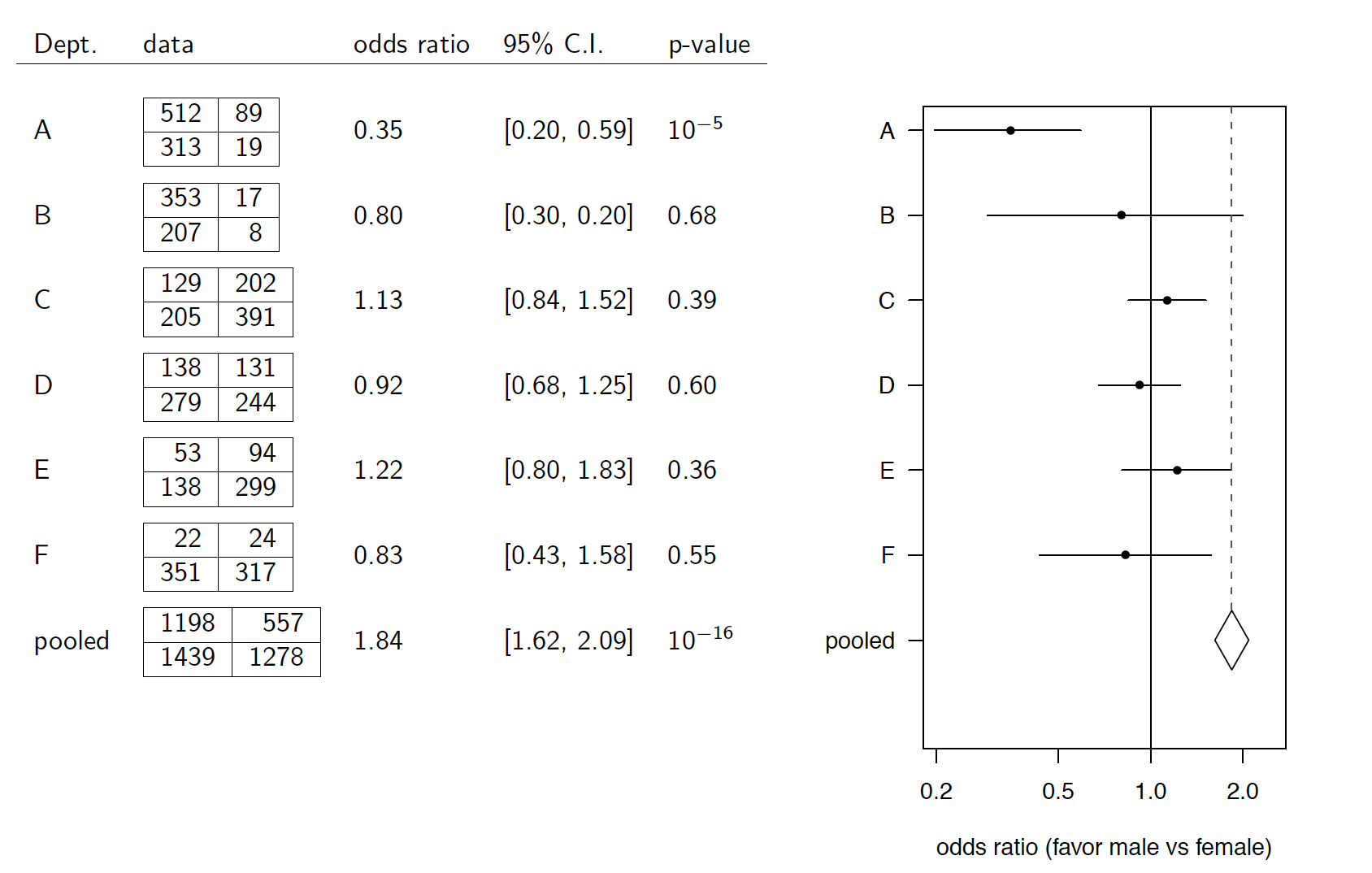 Simpsonův paradox: "celek je v rozporu s jeho částmi"
nebezpečí shromažďování údajů spočívá v zkreslení v důsledku skrytých faktorů
Zkreslení
„Measuring bias is harder than is usually assumed, and the evidence is sometimes contrary to expectation.“
Bickel, Hammel, O'Connell (1975) Sex bias in graduate admissions: data from berkeley. Science 187:398-403
Jak tedy udělat správně souhrn?
Meta analytické přístupy
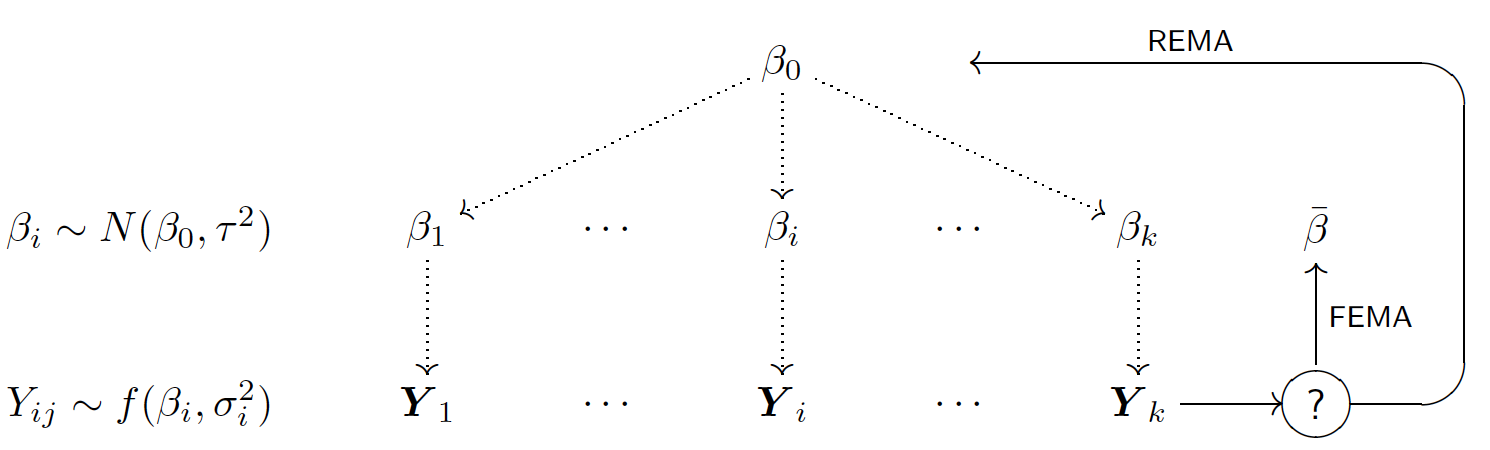 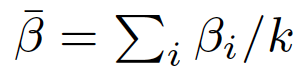 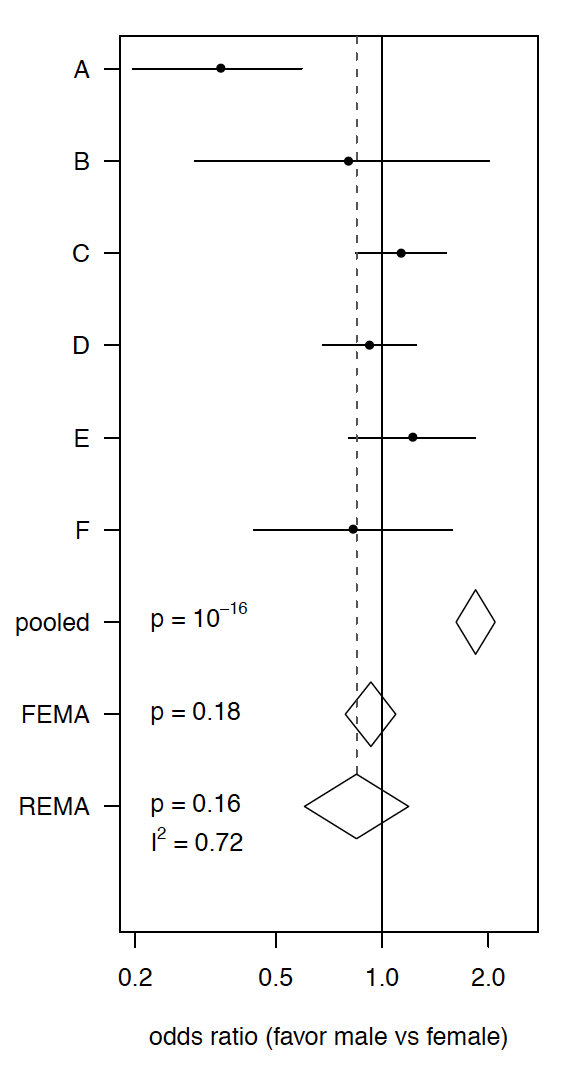 Meta-analýza
Samostatná analýza každé studie (nebo její části)
Průměr počítáme s použitím inverze rozptylu jako váhy:






Je-li         nula (nemusí být realistické!)  - jedná se o meta analýzu pevných efektů (FEMA)
V opačném případě je       odhadnutá z dat, a jedná se o analýzu náhodných efektů (REMA) – předpokládáme, že mezi studiemi je náhodná variabilita
I2: podíl variability způsobený heterogenitou mezi studiemi
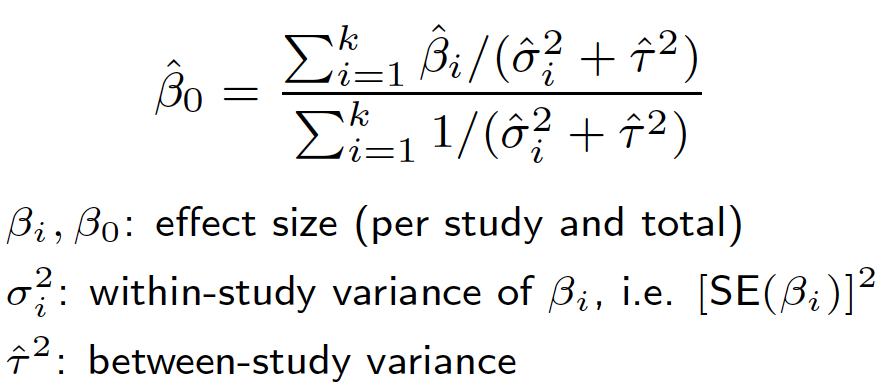 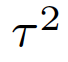 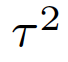 Které metriky porovnávat?
Odds ratio (poměr šancí): regresní koeficient (jeho průměr při použití REMA)
Korelace: míra závislosti nebo vzájemné informace (její průměr u REMA)
Z-statistika: významnost (se znaménkem) => Stouerova metoda akumulace:
p-hodnoty: významnost (bez znaménka) => Fisherova metoda akumulace:
Metoda součtu hlasů: počet zamítnutých hypotéz
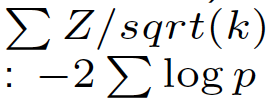 Jak kombinovat analýzy (data)
Kombinovat nezpracovaná data
(+) snadno použitelné (-) potenciální zkreslení, žádné posouzení heterogenity
2. Kombinovat koeficienty (změna násobku, riziko a poměry šancí, ...)
(+) fyzická interpretovatelnost (-) ovlivněná jednotkou měření
3. Kombinovat korelaci / závislost (R2, tanh-1 (r), ...).
(+) bez jednotky (-) ovlivněná vzorkováním / dizajnem
4. Kombinovat významná měření (t-test, Z-test, p-hodnota atd.)
(-) silný efekt + nízká síla = slabý efekt + vysoká síla
5. Kombinovat rozhodnutí (odmítnutí / přijetí hypotézy, seznamy genů)
(+) snadno použitelné (-) postrádá sílu
Jak na to? 1. krok: Správa datových souborů
Připravte si přehled relevantních dostupných datových souborů
Prohledávejte literaturu, veřejné databáze a web
Zajistěte jejich neprůsečnost
Reorganizujte soubory dat tak, aby neobsahovaly redundantní vzorky
Nejednotné názvy a reprezentace proměnných
Přejmenujte a překódujte proměnné tak aby byly stejné napříč datovými soubory
Zajistěte shodnou anotaci molekul
Přemapujte sondy (sady sond) napříč platformami, zarovnat k referenční sekvenci; redukovat na jednu sondu na gen (mikročipy)
Ujistěte se, že jste použili anotaci na stejný referenční genom
Zkontrolujte kvalitu kvantitativních proměnných (např. genová exprese)
Zajistěte stejnou jednotku / transformaci; v případě potřeby přejmenujte a změňte měřítko
Jak na to? 2. krok: Analýza
Jak provést kombinovanou analýzu heterogenních datových souborů?
Rozdíly v dizajnech studií, populacích a kritériích pro výběr vzorků
Nesrovnatelné kvantitativní údaje; systematické chyby měření
Jak vytvořit celkové výsledky na základě všech datových sad?
Jak posoudit a začlenit heterogenitu?
Jak vizualizovat a prezentovat výsledky analýzy?
Jak analýzu přizpůsobit omics datům?
Jak přistoupit ke komplexní analýze, jako je například hierarchické shlukování a predikce?
Na co si dávat při meta-analýze pozor
Jsou studie opravdu porovnatelné? 
	Reprezentují stejné populace? 
	Jsou provedená měření porovnatelná?
	…
Závěrem
Více omicsových datových souborů lze společně analyzovat v rámci „standardních“ statistických metod (např. zobecněné lineární modely, metaanalýzy, hierarchické vzorkovací modely).
Rozšíření na komplexní analýzu (např. predikce, shluková analýza) je možné začleněním REMA pro kombinování sumárních statistik ve vhodné fázi analýzy.